テーマ
縄文時代の建物について
【使いそうな写真】
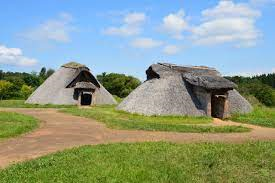 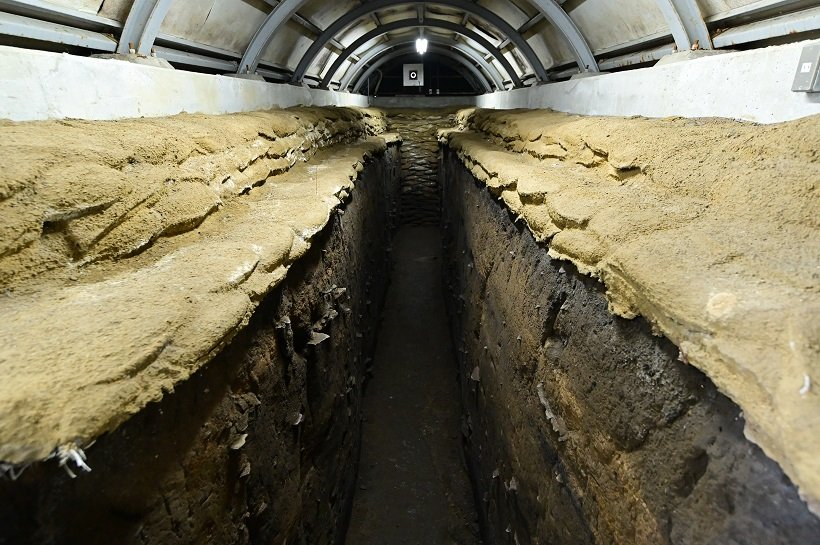 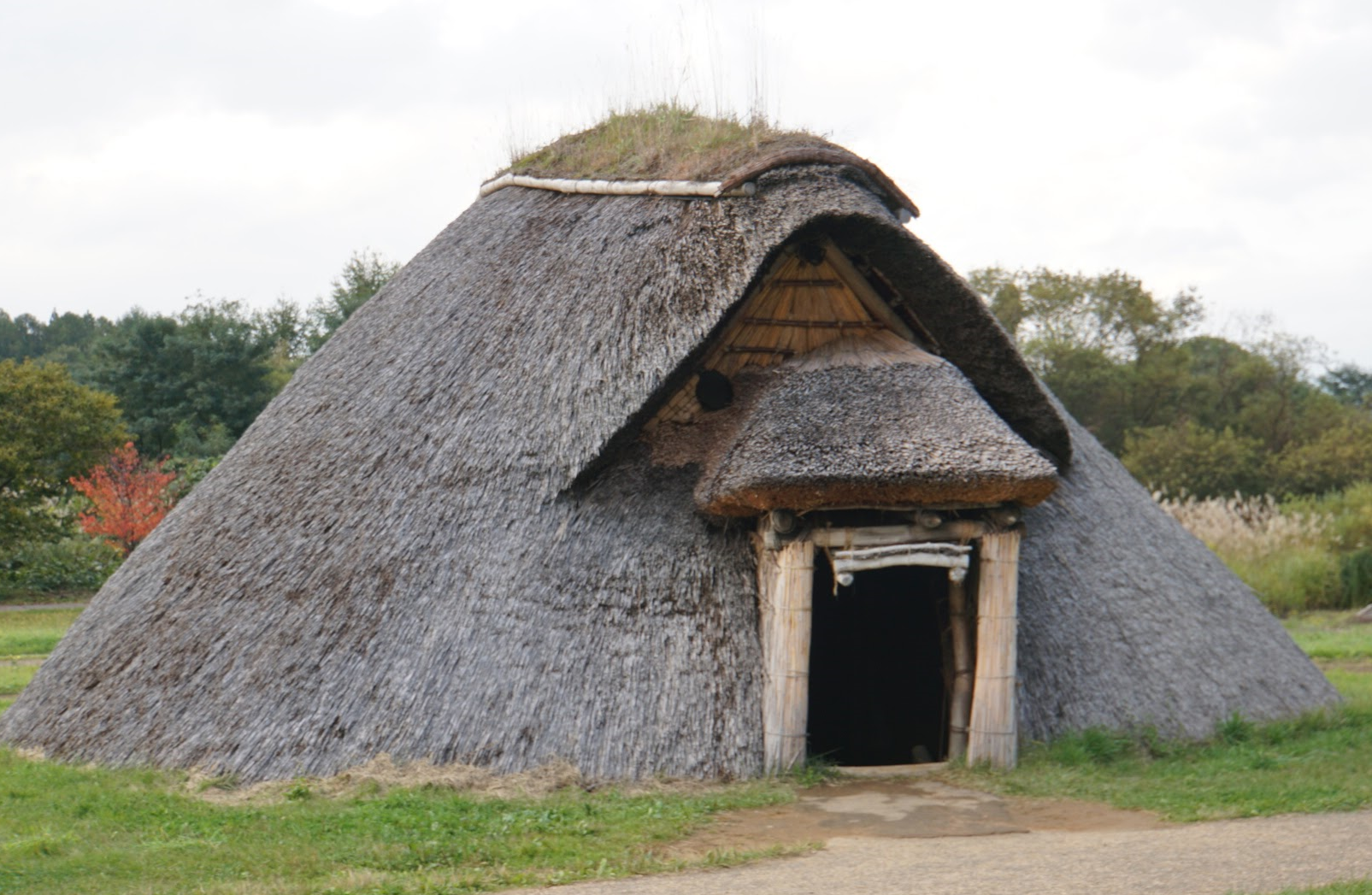 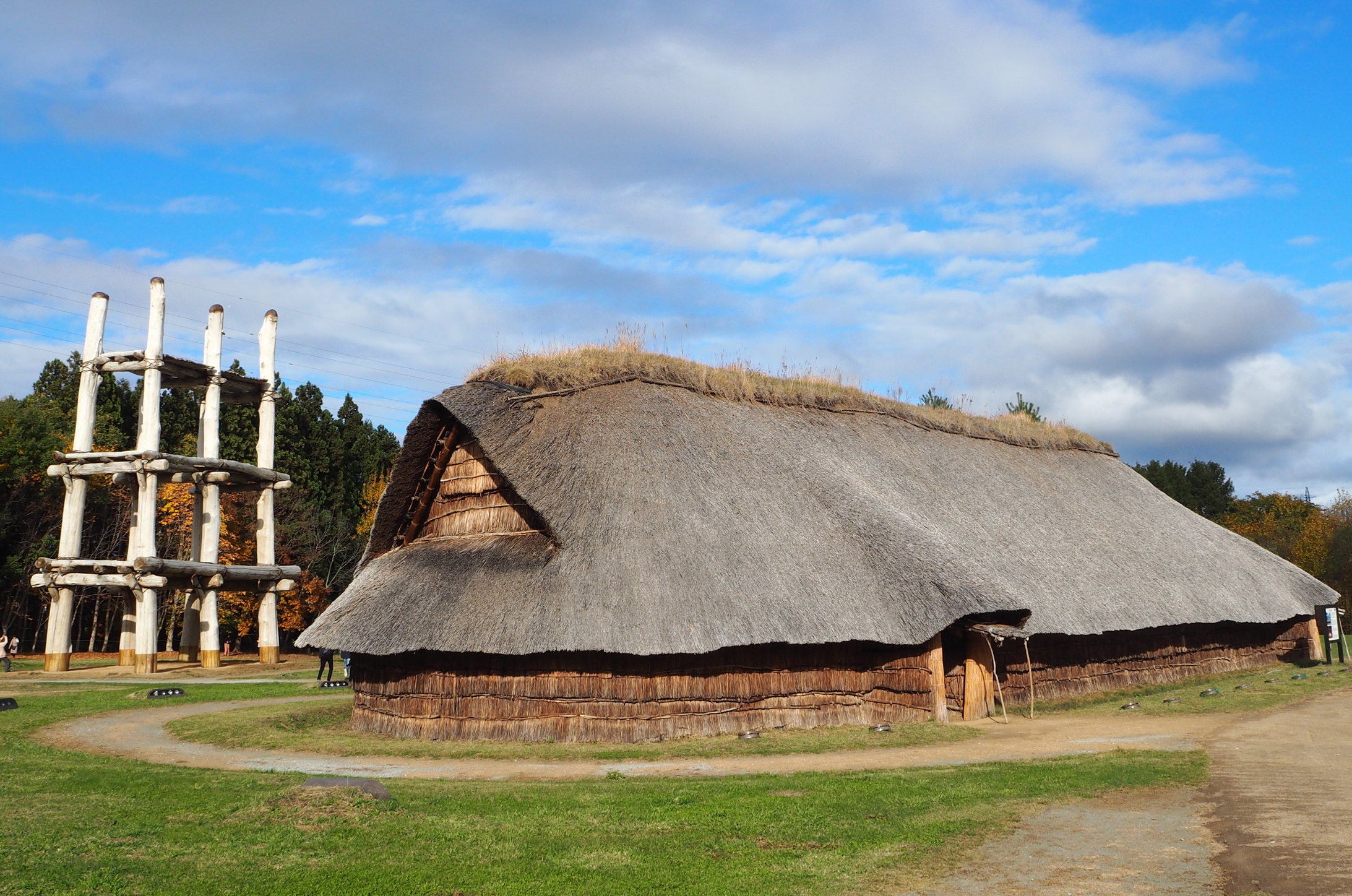 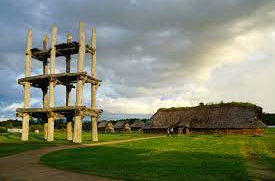 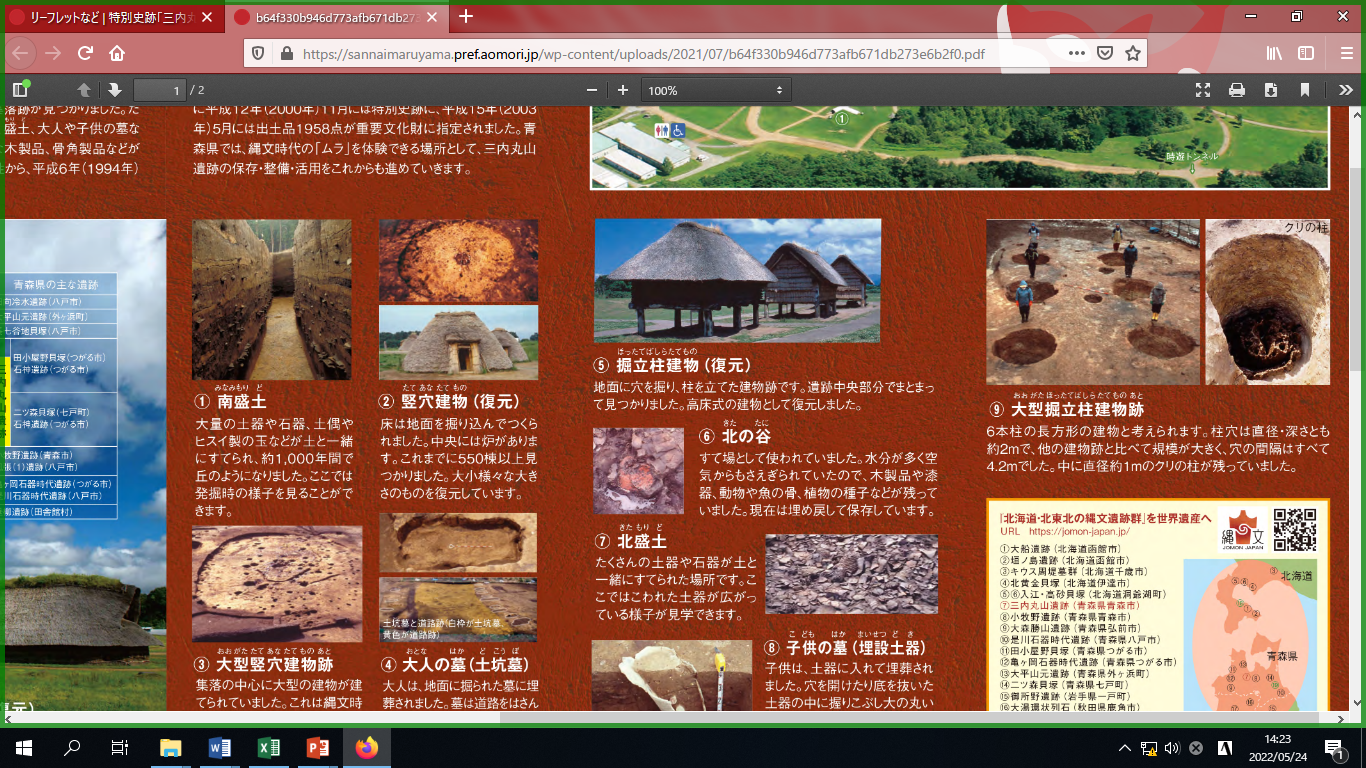 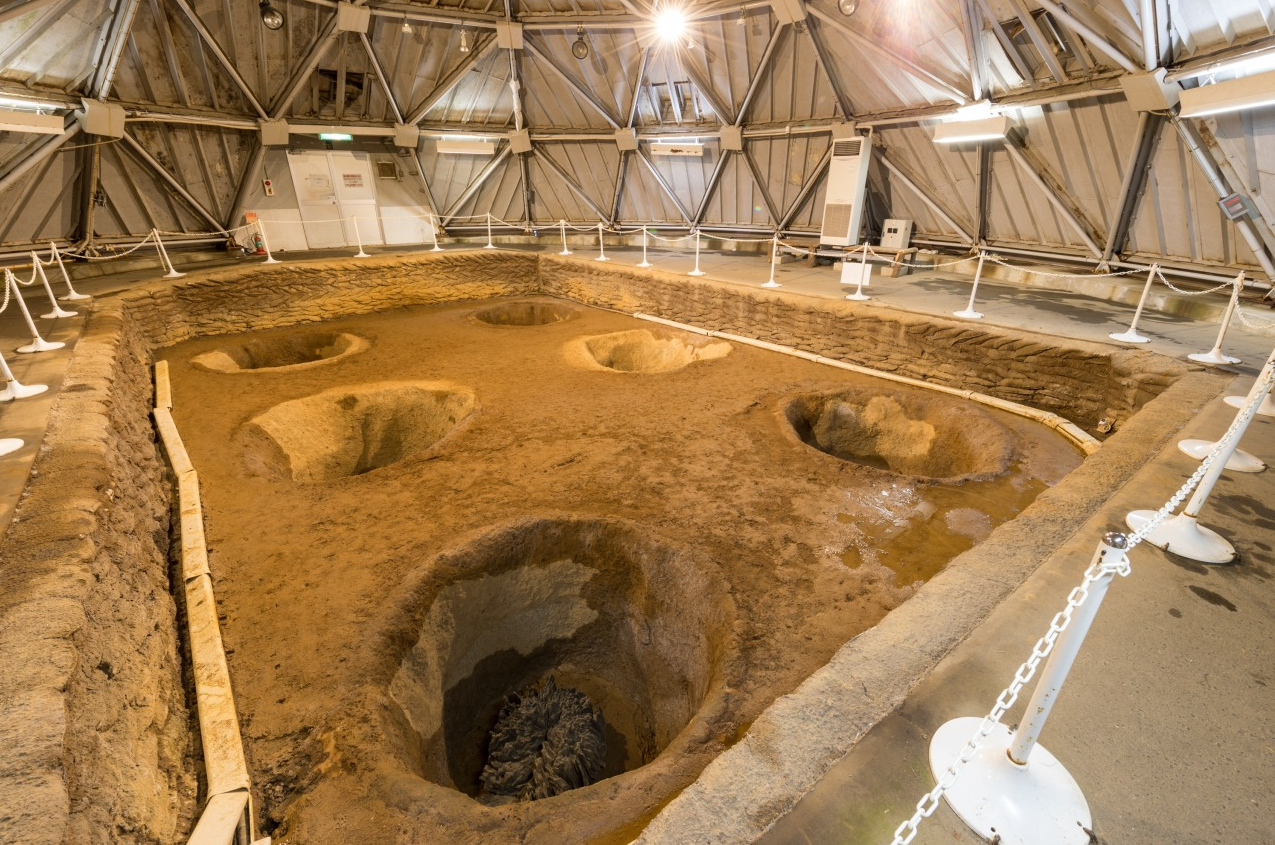 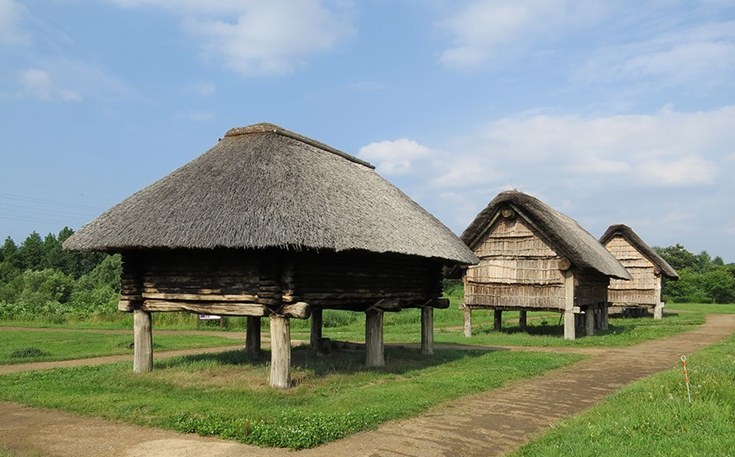 三内丸山いせきで見つけた建物
写真をはるところ
三内丸山いせきで見つけた建物
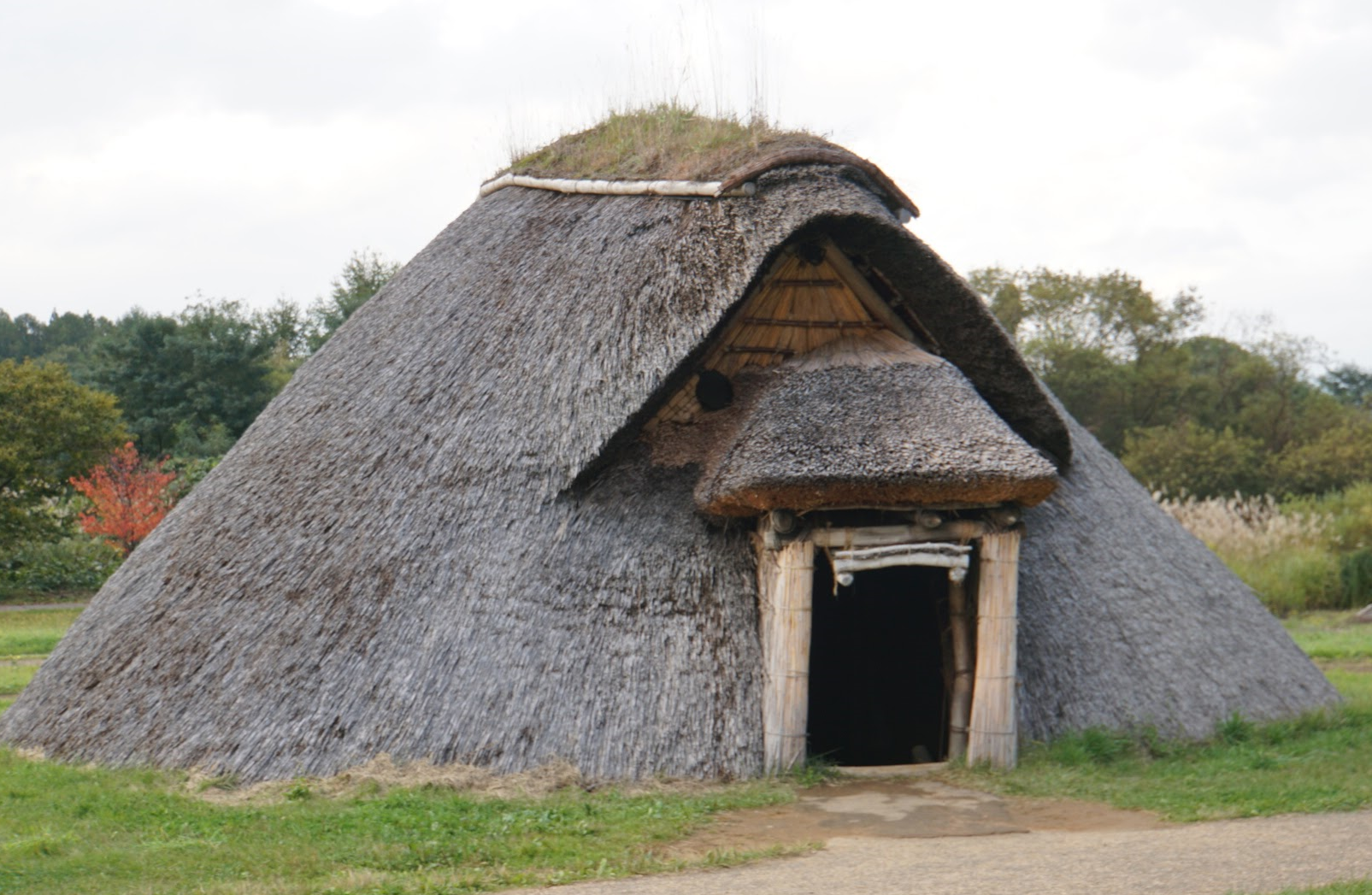 たて穴住居
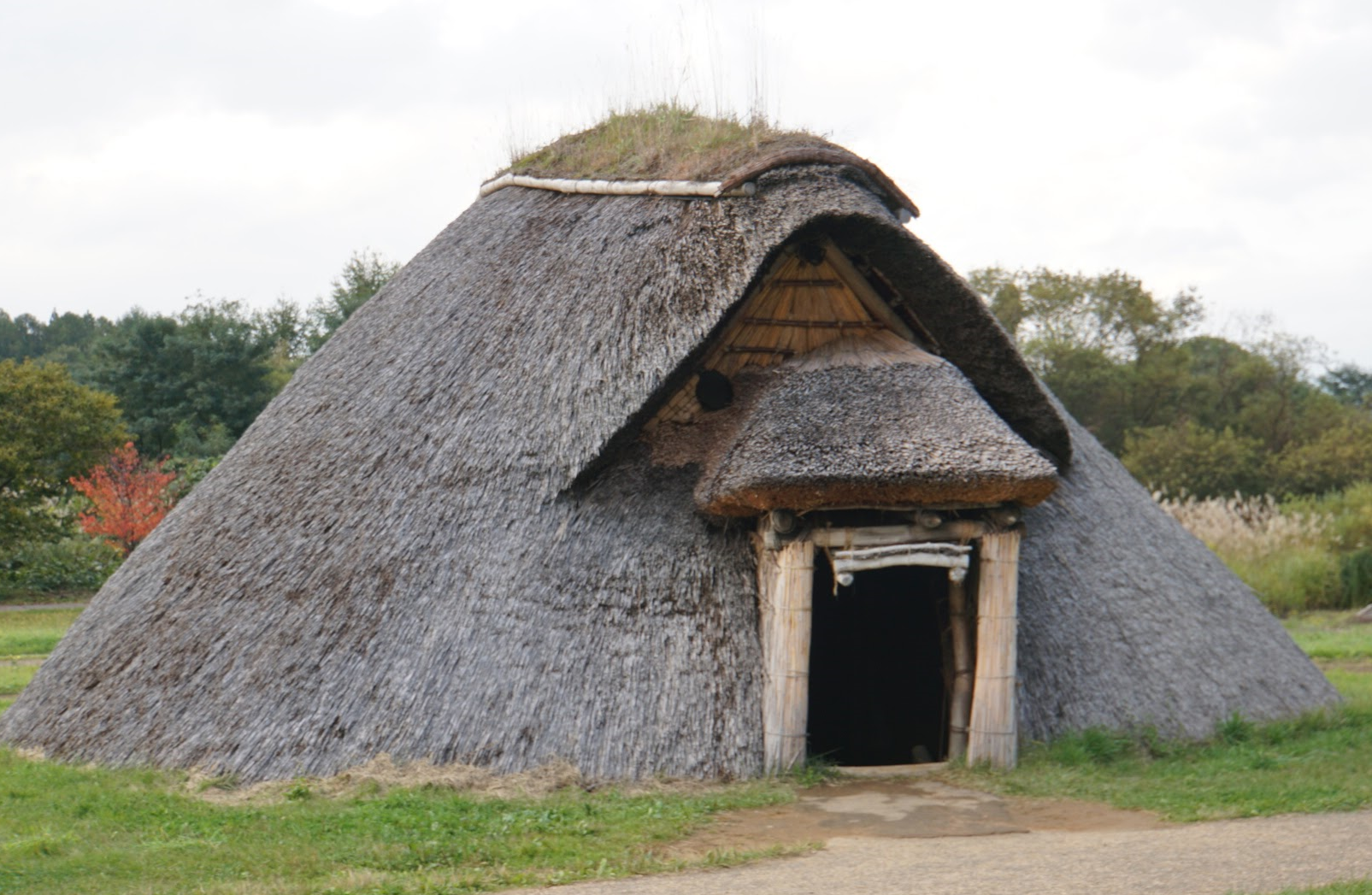 たて穴式住居は、かやぶき屋根でした。かやぶき屋根は建物の中に水が入りにくく、とても丈夫で長持ちします。屋根の上に草が生えているのがおもしろいと思いました。